Sneaker Shop
All types of shoes and sneakers
Customer Registration Form
Username*:
First Name*:
Last Name*:
Confirm password:
Password:
Date of Birth*:
Phone number:
Email*:
Address:
Region:
City:
Preferred Location:
I am interested:
Max Budget $:
Comments:
Products
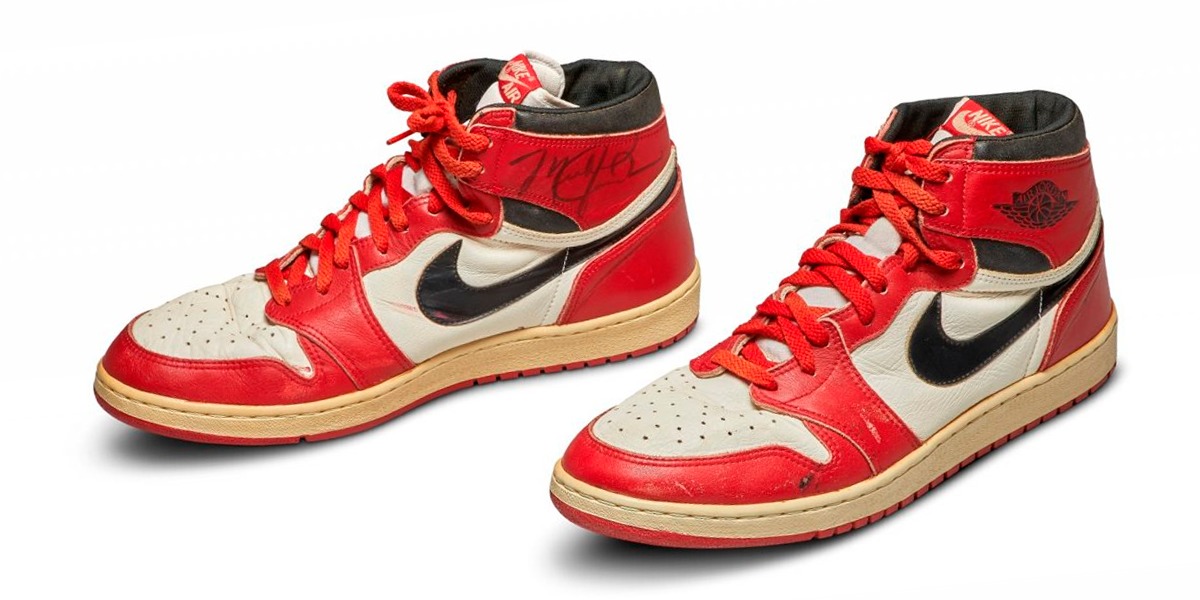 Jordan 1 s
Jordan  4 s
Products
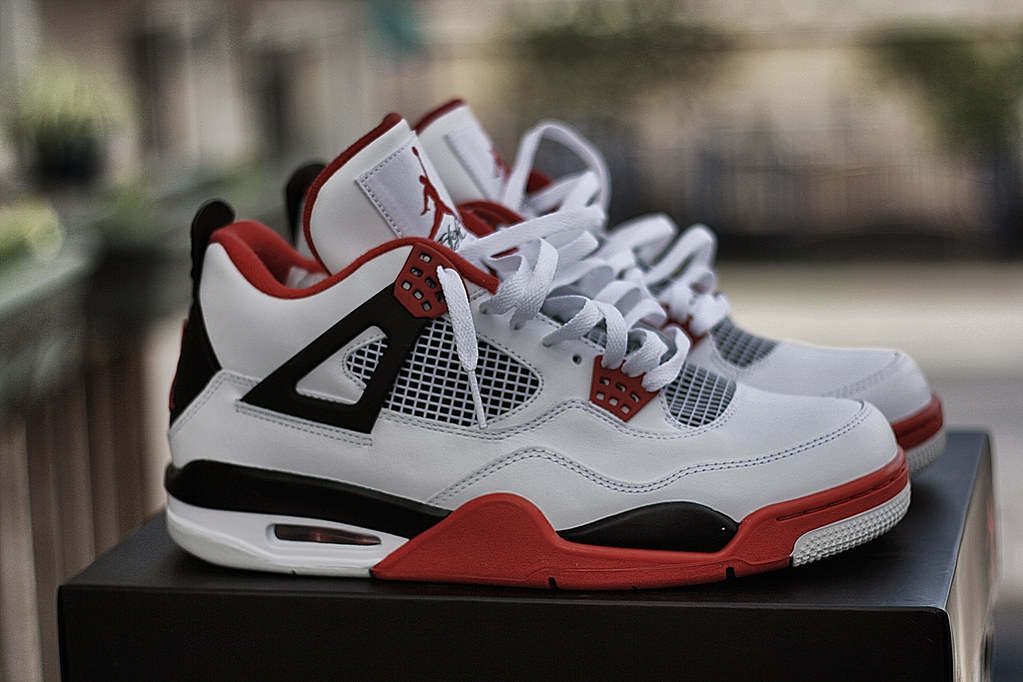 Original  Jordan  Force 4 s
Light blue Jordan 1 s
Products
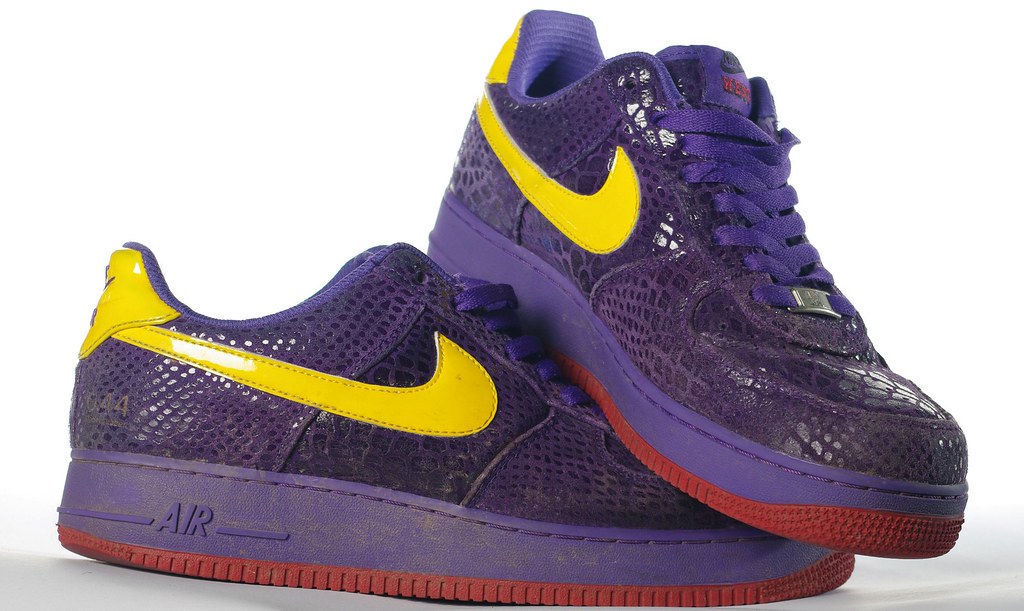 Off whites
Purple air forces